Paid Family Medical Leave
2018-2021 FWPS/FWEA Negotiated Bargaining Agreement
What is PFML?
The Paid Family and Medical Leave program is a mandatory statewide insurance program that provides paid family and medical leave to eligible employees. The program is administered by the Employment Security Department (ESD). Washington’s Paid Family and Medical Leave program does not replace the federal Family and Medical Leave Act (FMLA).
The weekly PFML benefit amount is calculated by ESD and is generally up to 90% of weekly wages, with a minimum of $100 per week and a maximum of $1,000 per week*. ESD provides a benefits calculator on their website to estimate the amount.
Added information on 11/19/21 by FWEA: The maximum weekly benefit amount will increase to $1,206 in 2021 and $1,327 in 2022.
[Speaker Notes: Jen: According to ESD website, a new teacher, placed on the BA 0 Step, would receive $807/ week., which is about 75% of their normal pay.  A teacher placed at BA 90 with 10 years of experience would get an estimated $1000 per week, which is about 68%.  An office manager, with 5 years experience, would receive an estimate $840 per week, which is about 73% of regular pay.]
PFML-Agreements*
Staff members shall be eligible to receive Paid Family and Medical Leave (PFML) under Washington state law
 To be eligible for this leave, staff members must have worked a minimum of 820 hours within the past calendar year
Qualifying events, eligibility for the PFML benefit, and the amount of that benefit, are determined through the state Employment Security Department (ESD). 
Such leave shall be used consecutive with other leave entitlements unless the employee elects otherwise
*From our Letter of Agreement updated September 11, 2020
[Speaker Notes: Chuck/ Shannon: Reference contract language]
PFML Agreements-Continued
Effective January 1, 2021, any paid leave used concurrently with PFML will be considered a supplemental benefit under the terms of PFML. 
Staff members who supplement PFML with paid leave will utilize paid leave in full day increments and provide the PFML documentation required per the jointly agreed to District protocols. 
Staff choosing to use the supplemental benefit must use it from the commencement of the PFML leave in consecutive days and inform the district how many days of supplemental benefit they intend to use.
[Speaker Notes: Chuck/ Shannon]
Understanding PFML and Supplemental Pay
FWEA and FWEA-ESP staff who begin PFML on or after January 1, 2021, can choose to supplement their PFML pay from the state with full days of wellness leave or vacation (ESP)
They would continue to receive their full pay from the district (to the extent they have leave available) AND receive the PFML pay from the state
[Speaker Notes: David]
Considerations for using leave
[Speaker Notes: David: *Staff may still be eligible for SEBB if they have or are anticipated to work 630 hours this year]
Requesting Leave
In order to req	uest PFML (or any leave), submit the Leave Request form on the HR website
If you are using available leave to supplement PFML, you will need to indicate that on the form and indicate how many days.
[Speaker Notes: Tara]
Questions
Type any questions you have in the chat and we will answer now.
Questions you have later can be sent to leaves@fwps.org
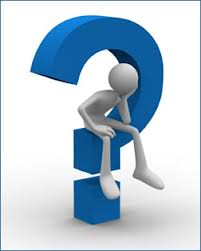 [Speaker Notes: Team]